Beiratkozás
2019.06.25.
Google for Education fiók
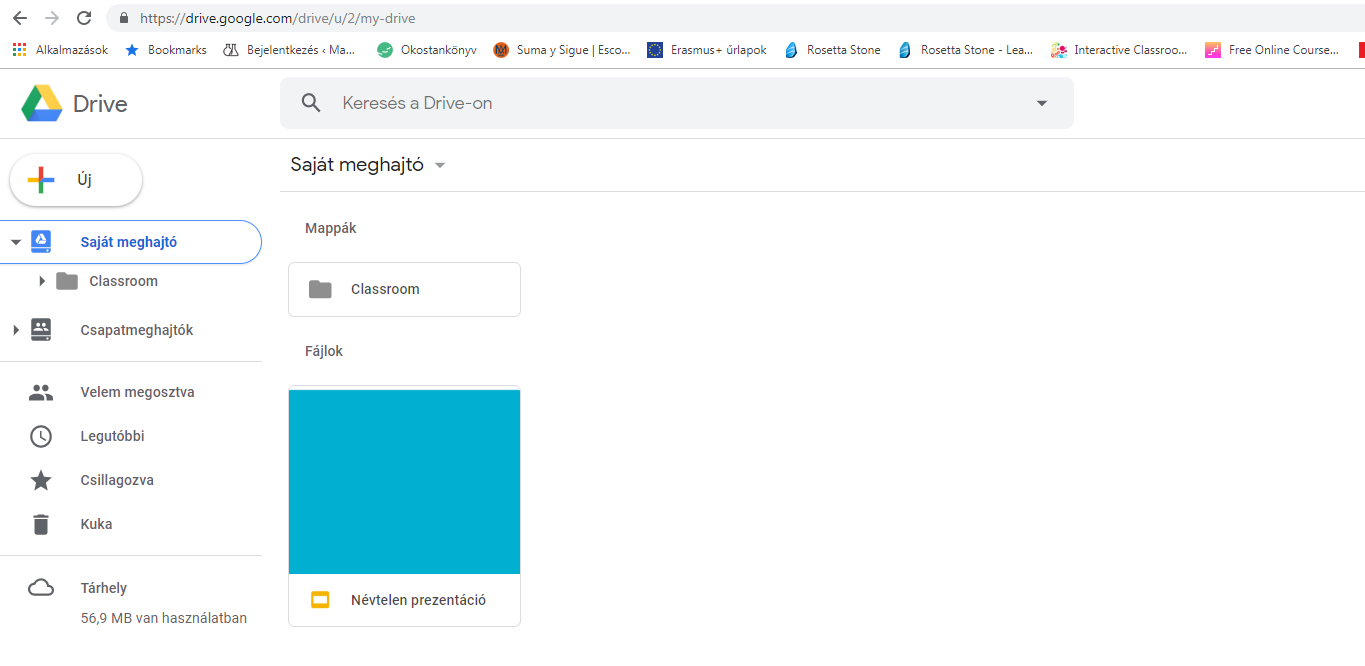 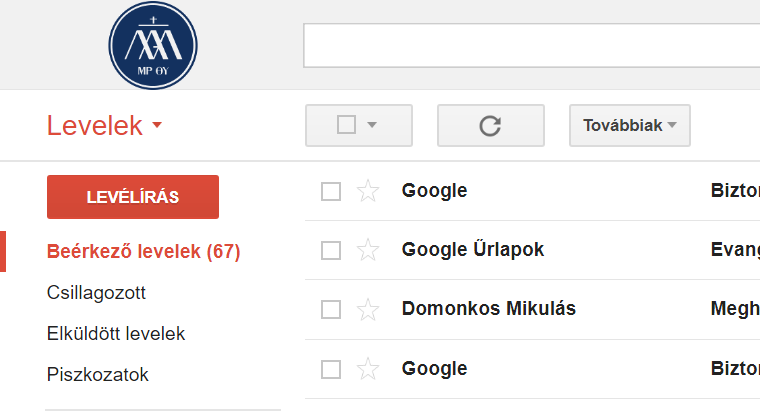 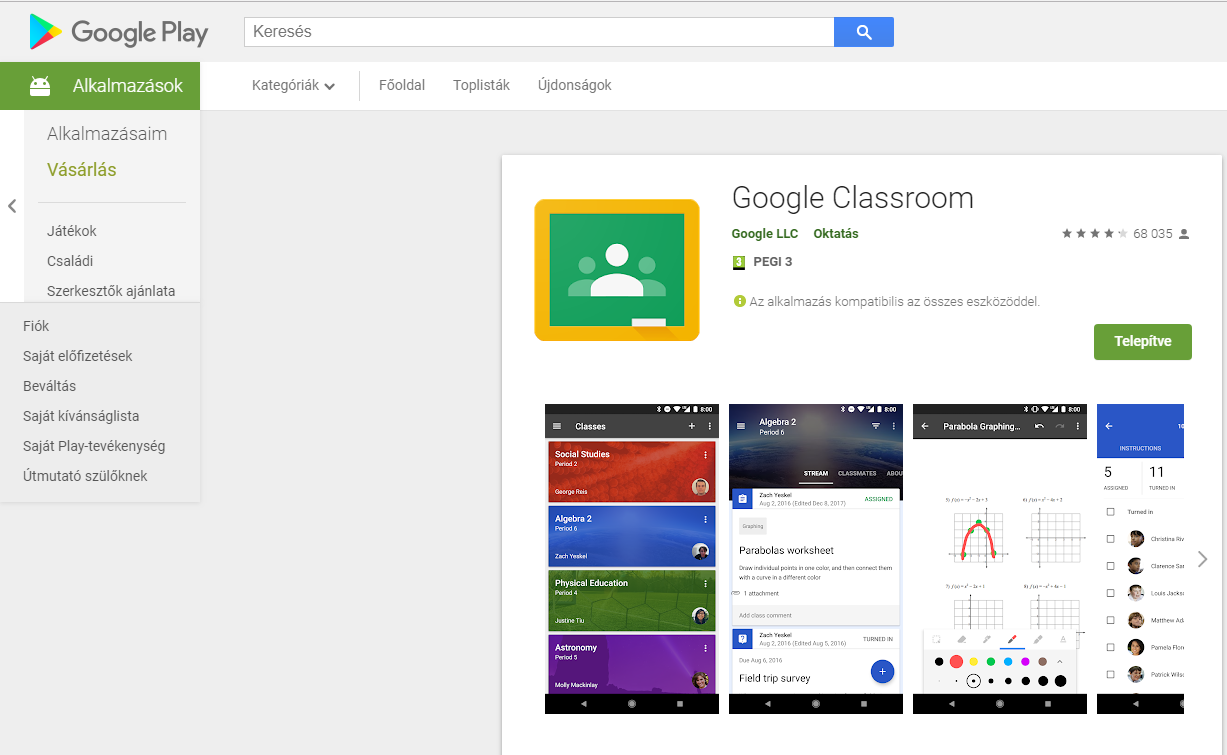 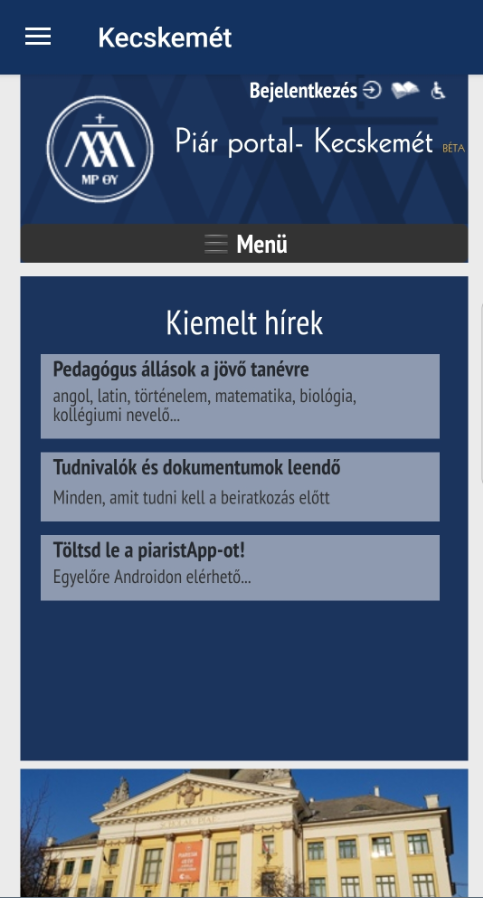 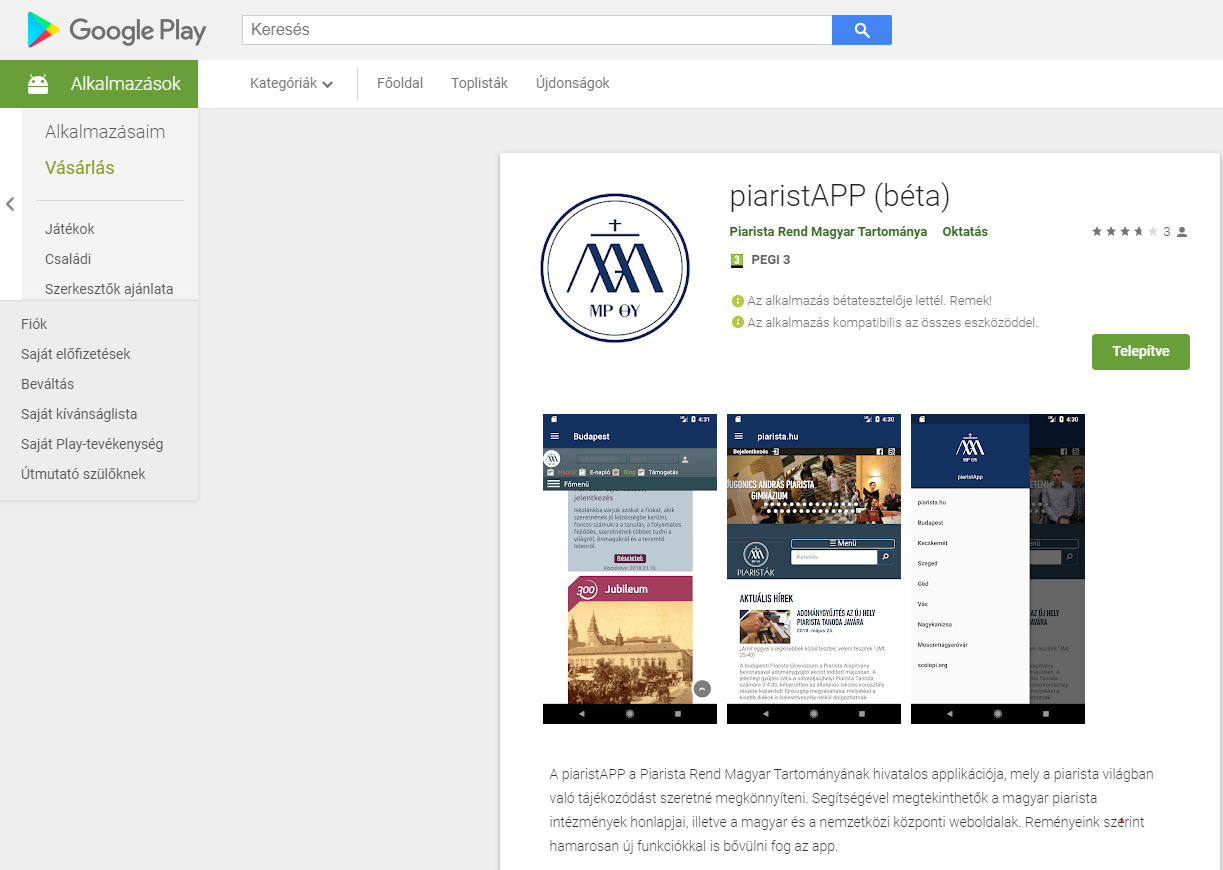 Koháry István Alapítvány
Diáksport Egyesület
GDPR
Nyilatkozat aláírását kérjük
Szokásos adatok kezelése
Nyilvánosság (fotók, videók honlapon, sajtómegjelenésekben, kiadványokban)
Esetleg sérelmezett fényképeket a honlapról eltávoolítjuk
Tanévkezdés
Kapcsolat
gimnazium@kecskemet.piarista.hu
igazgato@kecskemet.piarista.hu
Ügyelet szerdánként 9-12-ig.
Iskolai honlapon lesznek további tudnivalók